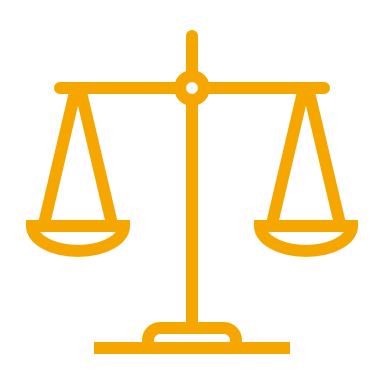 Detailed Balance & Monte Carlo
Marco Gibaldi
[Speaker Notes: ID=d924773e-9a16-4d6d-9803-8cb819e99682
Recipe=text_billboard
Type=TextOnly
Variant=0
FamilyID=AccentBoxWalbaum_Zero]
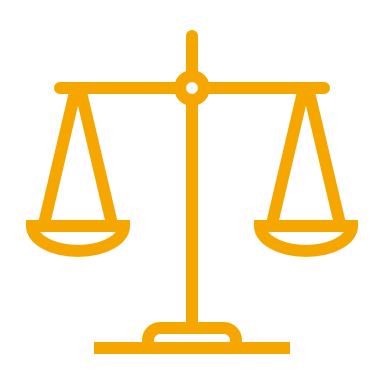 Outline
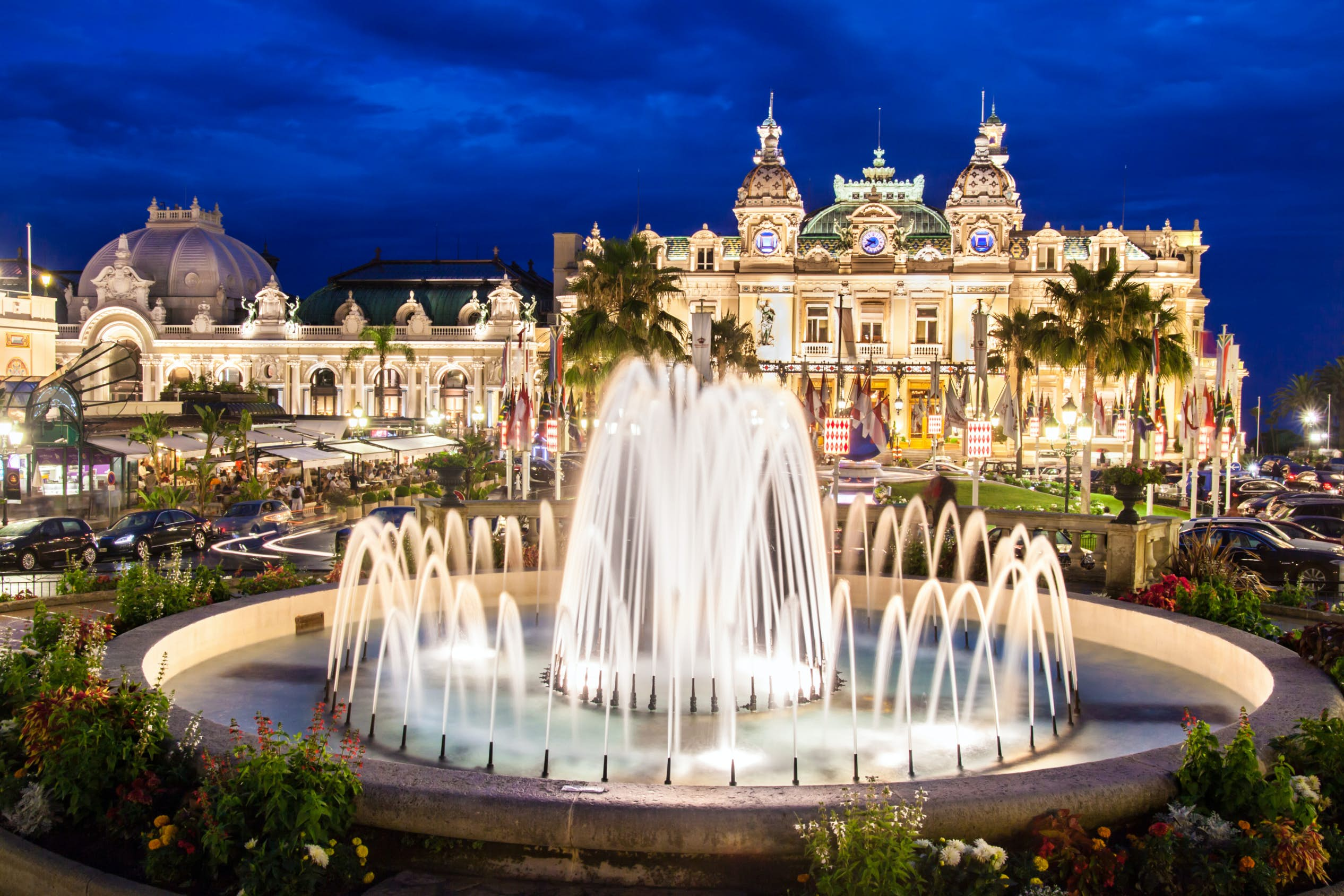 Why use Monte Carlo methods?
How are Monte Carlo simulations performed?
What is Detailed Balance?
Is Detailed Balance Necessary?
2
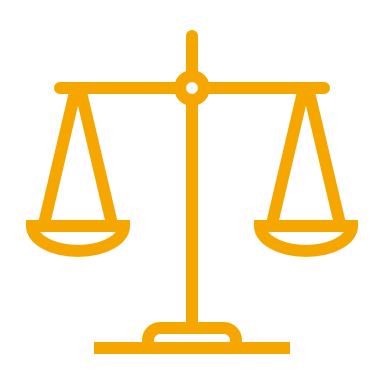 Topic one:Why use Monte Carlo Methods?
a
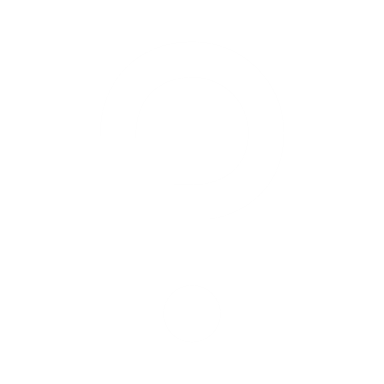 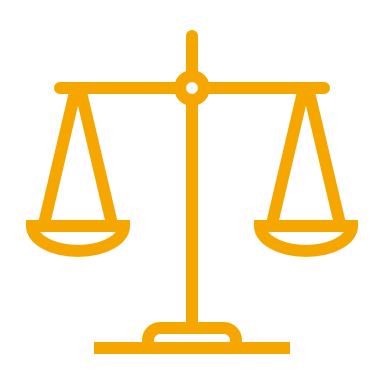 Introduction
Canonical Ensemble
Recall, we can derive expressions for key thermodynamic properties IF we know how the energy levels are distributed

Only practical to solve analytically for a small number of systems (simple interactions & minimal number of entities in the system)
4
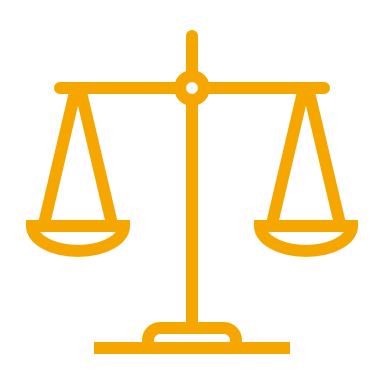 Option 1: Molecular Dynamics (MD)
Ergodic Hypothesis
Distribution of phase space points at long simulation times are equivalent to the ensemble probability distribution.
MD simulations propagate system according to Newton’s Equation(s) of Motion with different algorithms to determine the time-evolution of  positions/forces

MD trajectories generate a series of phase space points over time in the defined ensemble
5
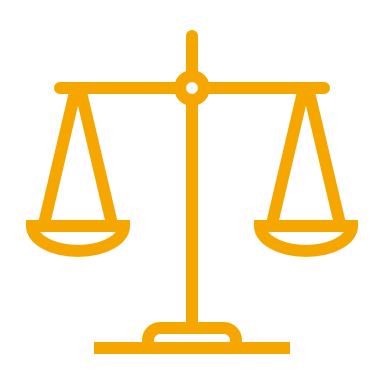 Option 2: Monte Carlo (MC) Simulations
MC provides path to the phase space probability distributions

Directly sample the configuration space of the ensemble
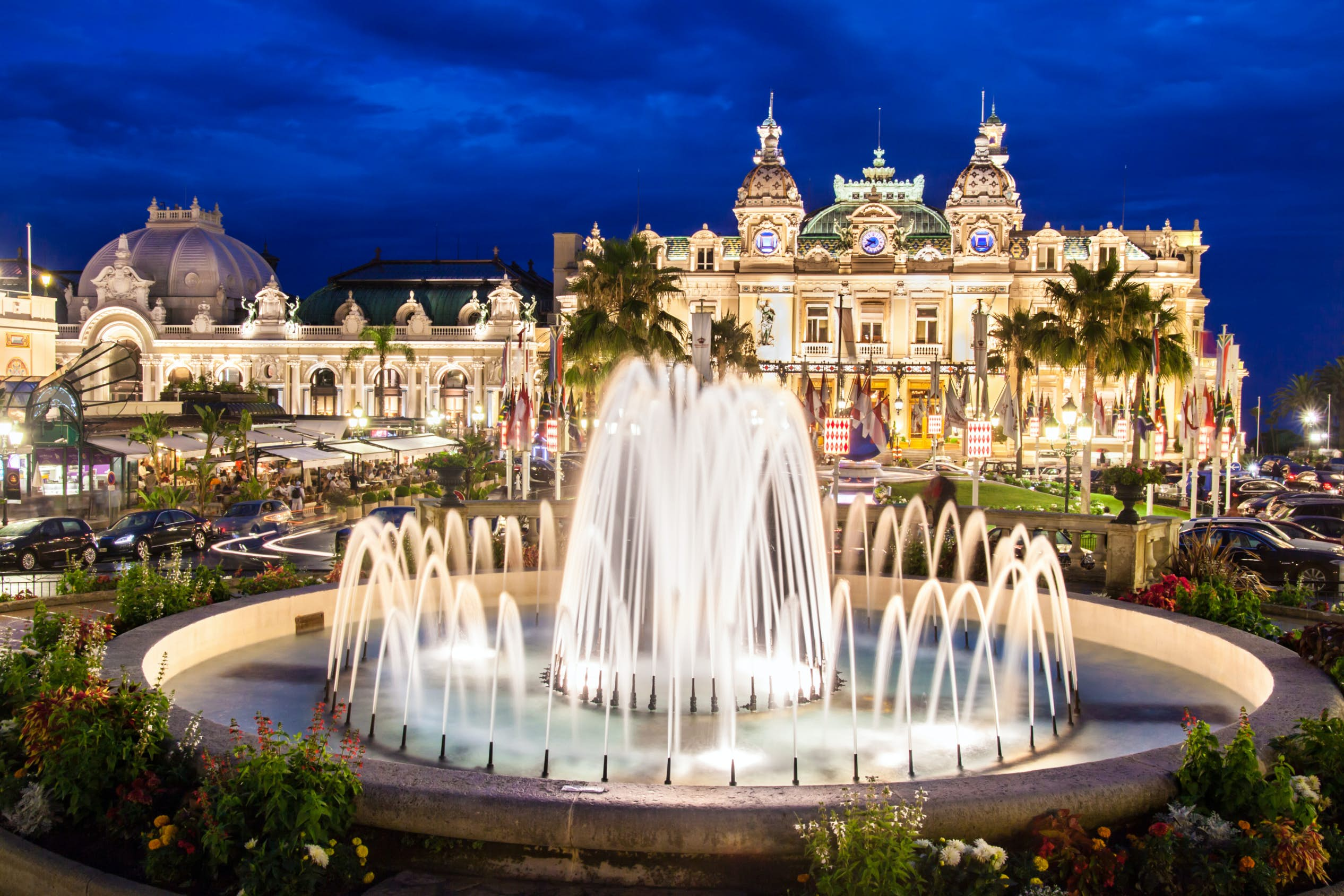 Method(s) rooted in random numbers! (stochastic)
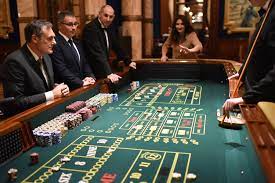 No time evolution—cannot include any kinetic components of motion (focus=molecular interactions)
6
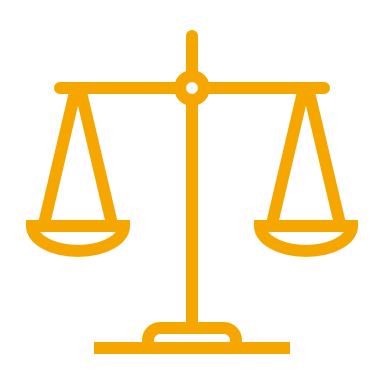 Topic two:How are Monte Carlo simulations performed?
a
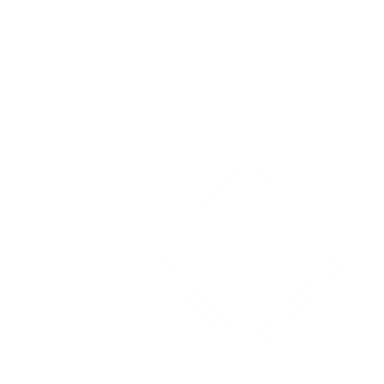 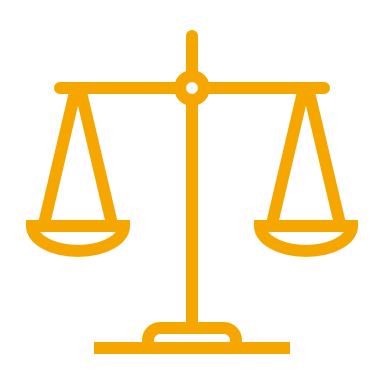 Getting Started
MC can sample various ensembles:
Canonical (NVT)
Isothermal-Isobaric (NPT)
Grand Canonical ( μVT)
Before starting, the system is placed in some initial configuration:
Solid → X-ray crystallographic data
Fluid → initial density close to the experimental properties
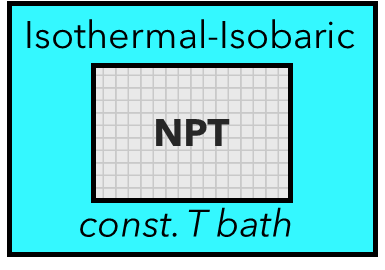 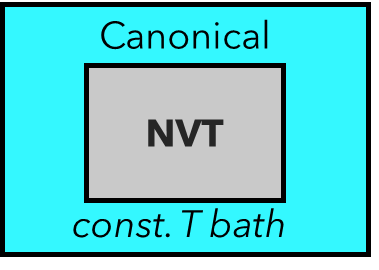 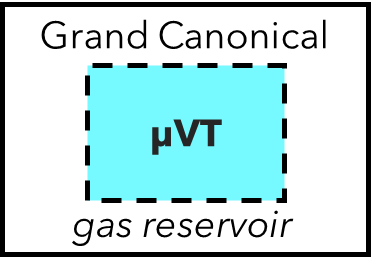 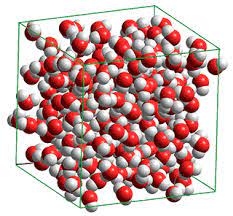 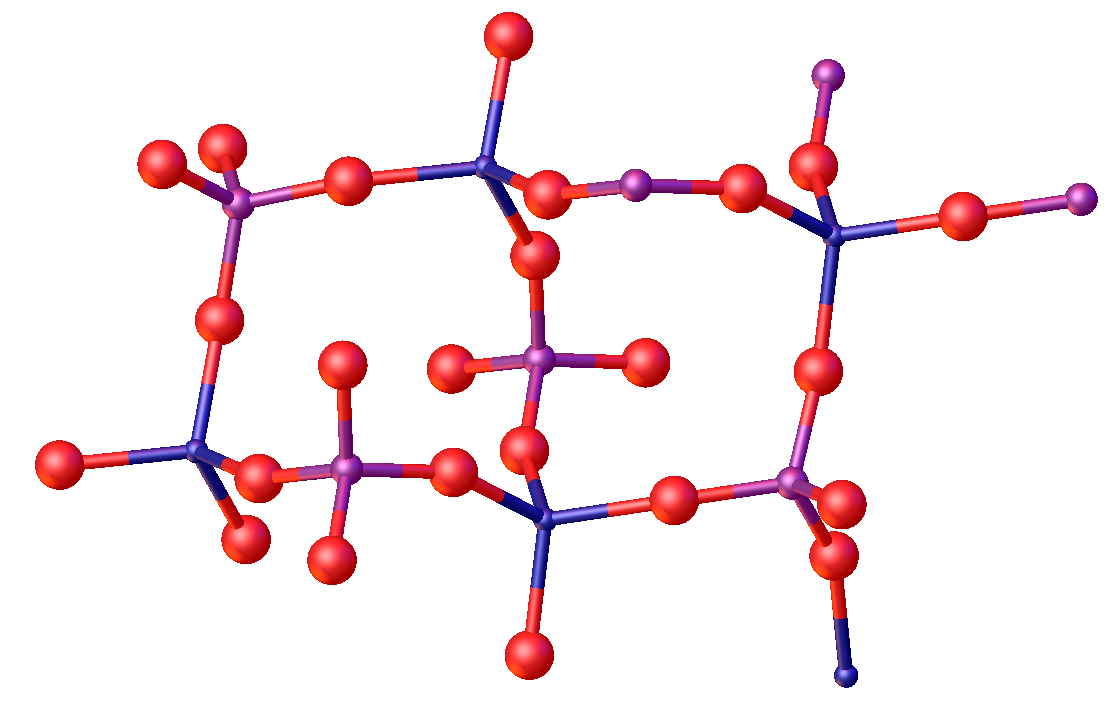 8
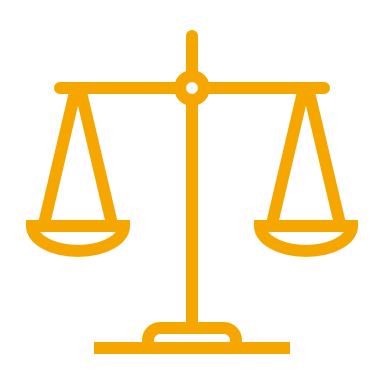 Configuration Hopping
Starting configuration
Random shifts in coordinates ri of selected molecule(s) to generate new system configurations (or Vsystem / Nsystem depending on ensemble)
New configurations are accepted or rejected based on criteria relating to probability
Properties calculated by averaging the accepted configurations across all MC steps (NMC)
MC steps
New configuration(s)
9
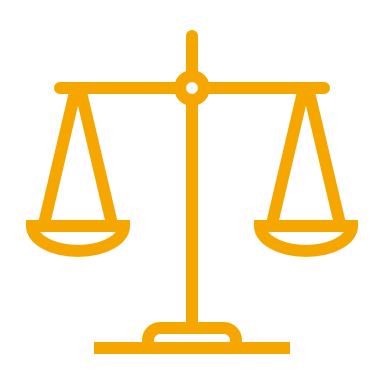 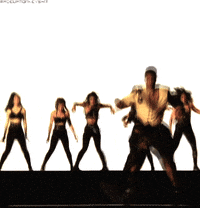 MC Particle Dance
MC start at an initial configuration, {r}0, then generates a chain of configurations {r}i by sequentially changing small subsets of atoms from previous configurations {r}i−1
Various sequences of MC moves can be imagined:



Moves must satisfy certain conditions, such as ergodicity and detailed balance (discussed later)
{r}i-1
N1
Translation
Rotation
Swapping
Particle Insertion
Particle Deletion
Etcetera.
{r}i
 NMC
…
10
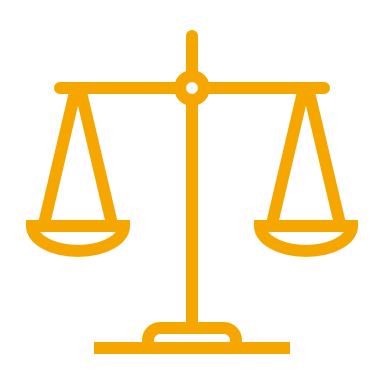 Probability
Classical expression for probability density of N-molecule system in the Canonical Ensemble:


Absolute probability, P({r,p};N,V,T), for the system at coordinates {r} requires determination of the phase space integral of Q(N,V,T) 
Complex potential energy functions = impossible 
Relative probability between MC configurations can be determined instead
11
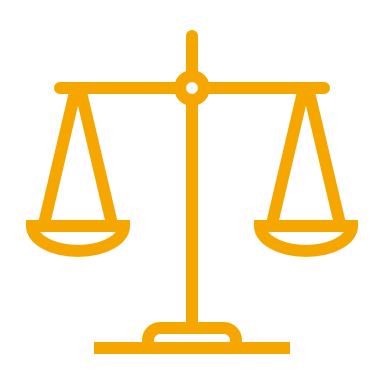 Potential Energy
Lennard-Jones
Intermolecular Potential
MC studies a chain of stationary configurations → momentum is not necessary
Energy of any given configuration is calculated from the coordinates of all atoms, U({r};N,V)
Numerous short & long-range interactions are considered depending on the system
Coulombic interactions and other interatomic potentials usually considered
U({r};N,V) directly relates to probability
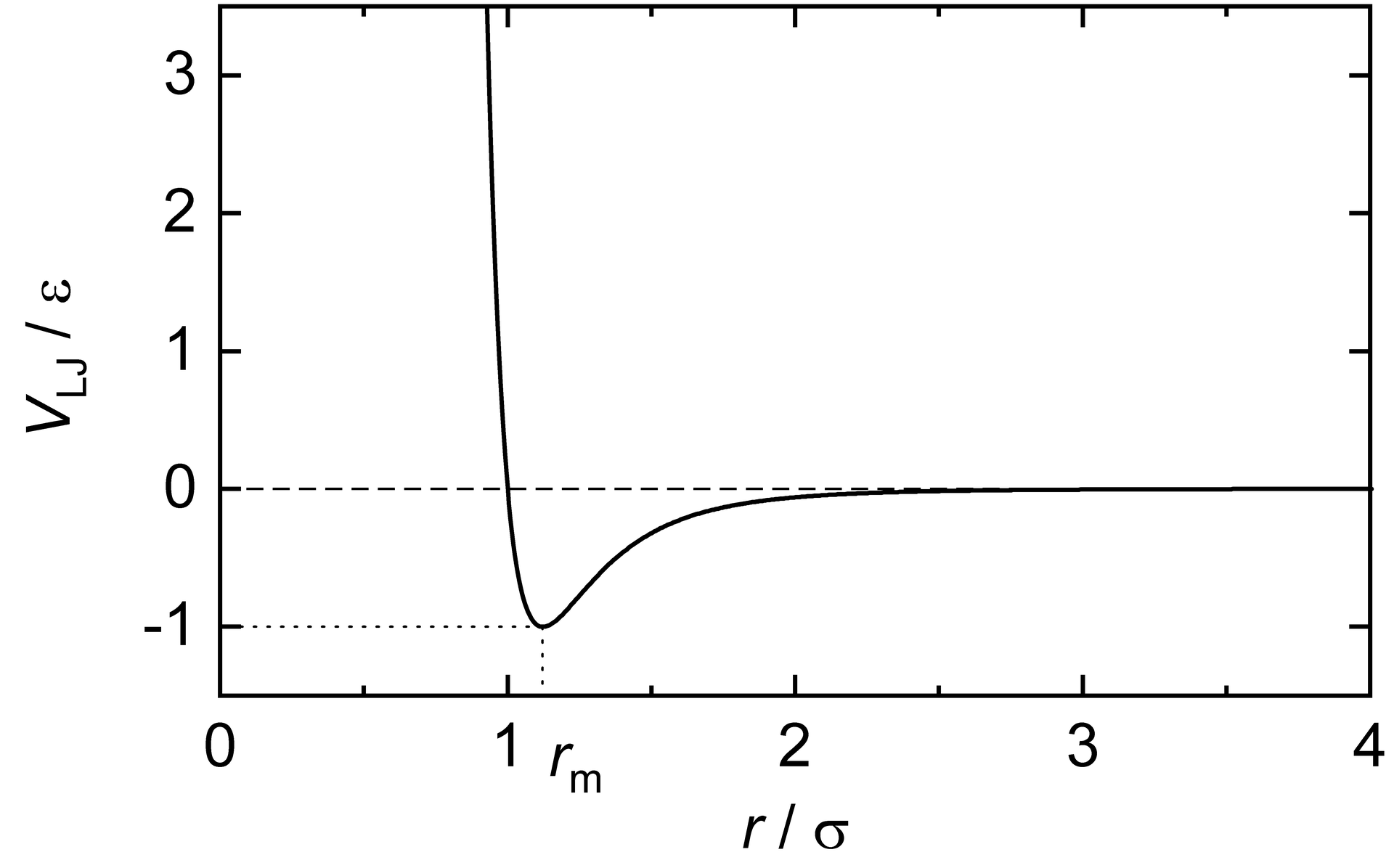 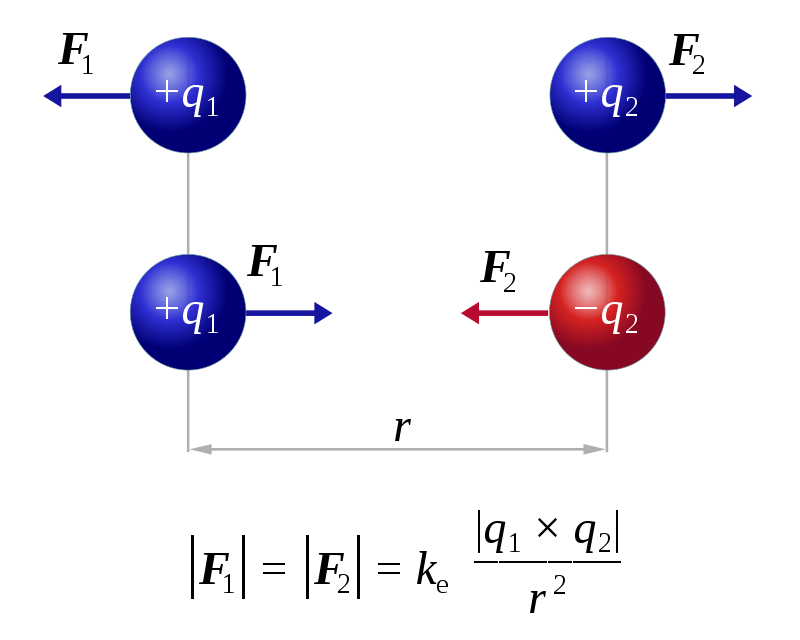 Electrostatic
Interactions
12
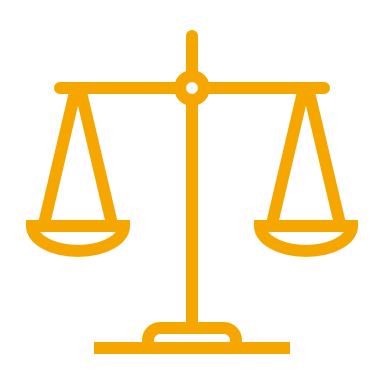 Potential Energy & Probability
Consider two states in the Canonical Ensemble, state A → state B ,the ratio of their probabilities (with equal N,V,T) is given by:



Relative probability depends on the magnitude of their potential energies
Acceptance criterion for a new state generated by any given MC move will depend on how the potential energy of the system evolves
13
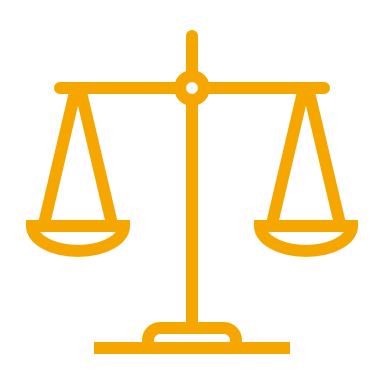 How does a MC simulation operate?
System begins at configuration {r}0 with U({r}0)
Select which MC moves to perform (via random number)
Select which molecule/particle will be changed (via random number)
Perform MC move to generate configuration {r}i and calculate the new U({r}i)
Accept or Reject the new configuration based on the acceptance criterion (varies between ensemble & sampling methods)
Repeat for NMC steps to calculate system properties/averages
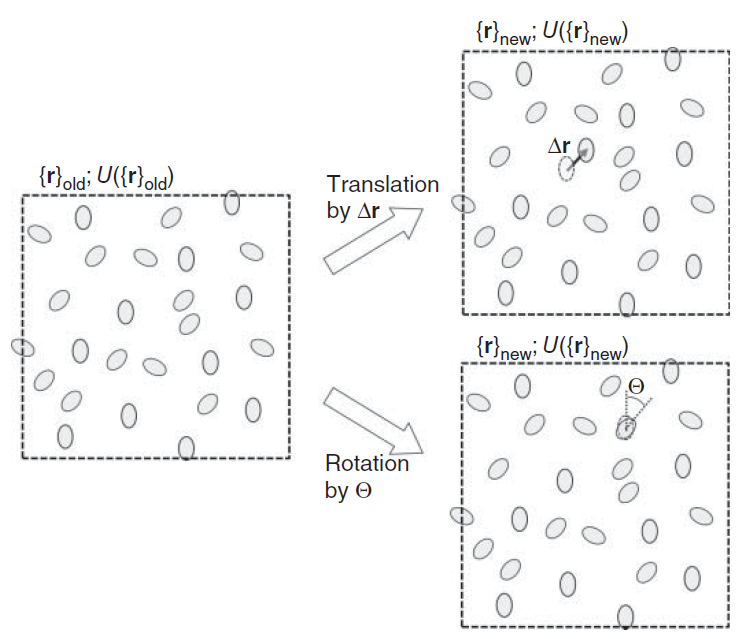 Alavi, S. Molecular Simulations: Fundamentals and Practice, 1st ed.
14
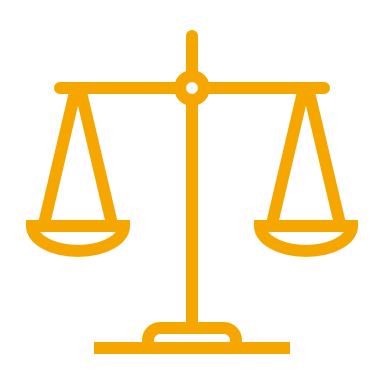 Sampling Methods
Infinite number of configurations possible in the    N-molecule phase space 
Most configurations have high energy and low probability — inefficient to sample the entire space
Better to sample low energy regions                  (higher probability of contributing                             to the ensemble averages)
Popular method of achieving this is known as importance sampling or the Metropolis MC
Sample vicinity of more probable configurations
U({r})
Lower probability
Higher probability
15
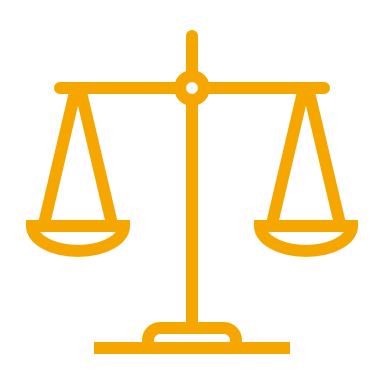 Importance Sampling
Key tenet: High energy states have low probability  	   and do not contribute appreciably to ⟨M(X)⟩  
Lower energy states prioritized—any new state with lower U({r}i) should be accepted (guaranteed contribution to ⟨M(X)⟩ )
Higher energy configurations may still be accepted—likelihood reduces significantly with large values of  ΔU (big deviations in U({r}x) are penalized)
Follows concepts from Boltzmann distributions—with more efficient computation
U({r})
Lower probability
Higher probability
must sample here
16
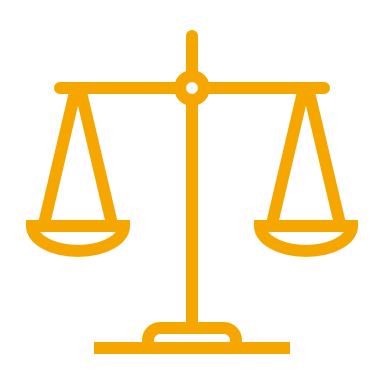 Acceptance Criteria—Importance Sampling
After performing MC move generating the new configuration, the probability of accepting that new configuration is:  

If the new state has a lower energy, U({r}new), the acceptance probability becomes 1 (exponential term is a positive value > 1)
If the new state has a higher energy, acceptance probability becomes the exponential term (depends on the magnitude of ΔU)
Typical flow of Canonical MC acceptance criteria.
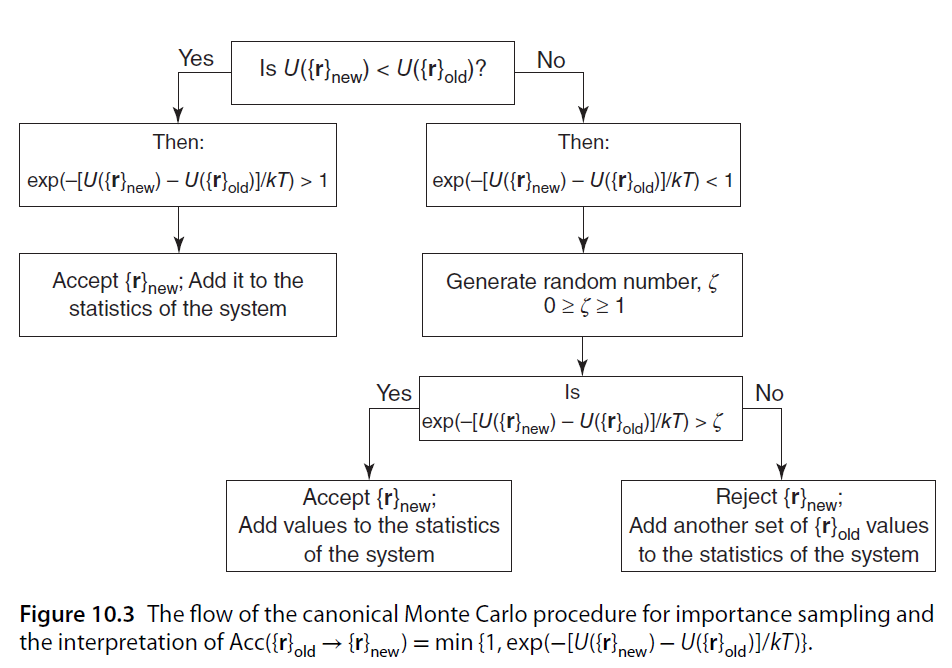 Alavi, S. Molecular Simulations: Fundamentals and Practice, 1st ed.
17
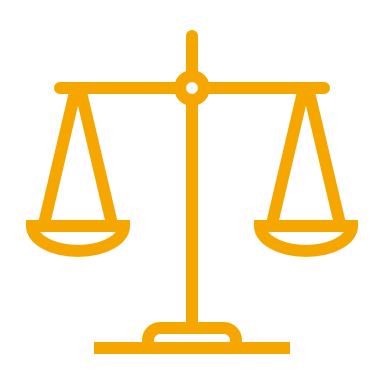 Acceptance Criteria—Importance Sampling
New state has a higher energy:
Accepted if 𝑒𝑥𝑝(−[𝑈({𝑟}𝑛𝑒𝑤) − 𝑈({𝑟}𝑜𝑙𝑑)] /𝑘𝑇) > a selected random number between 0 & 1 (likely when ΔU is small)
Rejected if exponential term < random number (likely when ΔU is large; exp. term becomes small)

Accepted configuration is added to the rolling ensemble average calculations—simulation proceeds from accepted configuration(s) until NMC is reached
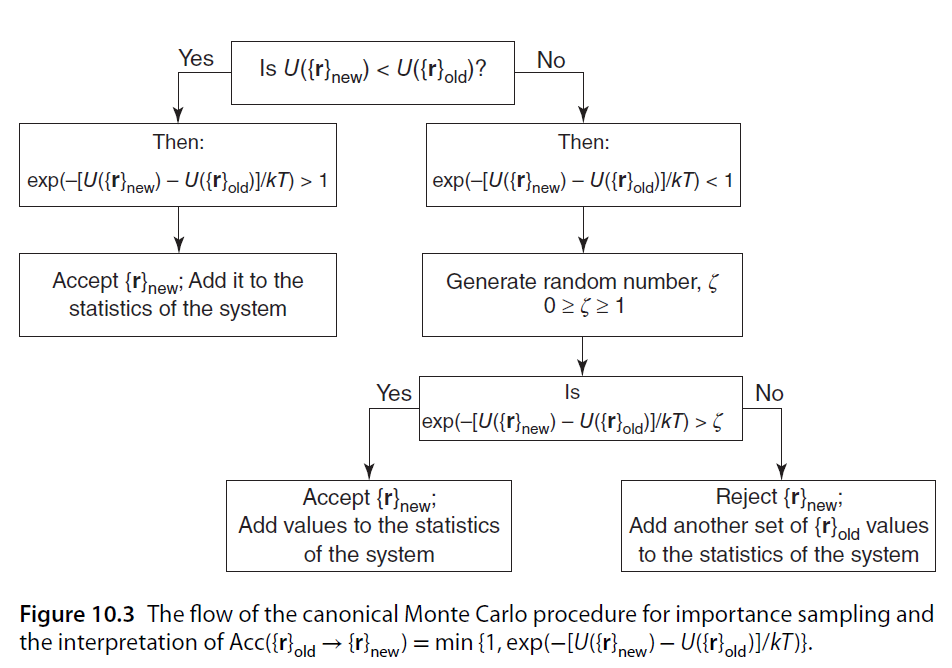 Alavi, S. Molecular Simulations: Fundamentals and Practice, 1st ed.
18
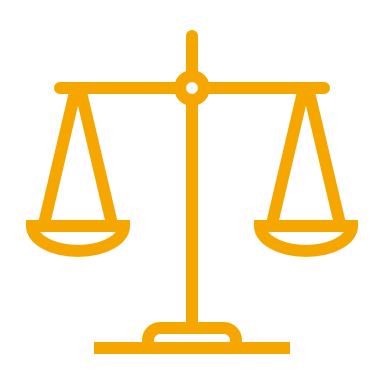 Other Ensembles/Applications of MC
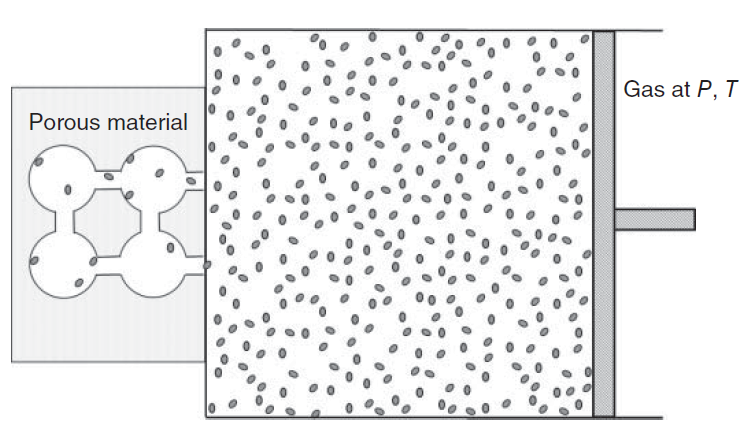 General steps/forms can be extended to other ensembles with appropriate equations & MC sampling scheme(s)

Grand Canonical Monte Carlo (GCMC) can study absorption of gases onto interfaces or adsorption of a gas into a porous solid material

Isothermal-Isobaric MC can also be used to investigate fluids & surface wetting behaviour
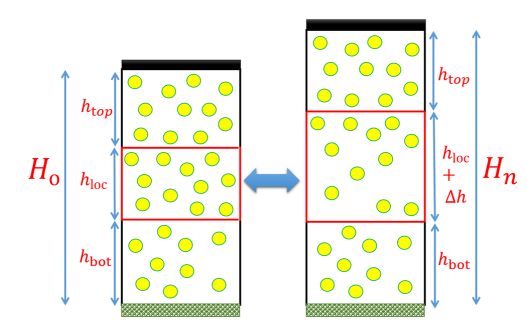 19
Jain, K.; Rane, K. S.; Errington, J. R. J. Chem. Phys. 150, 2019, 084110
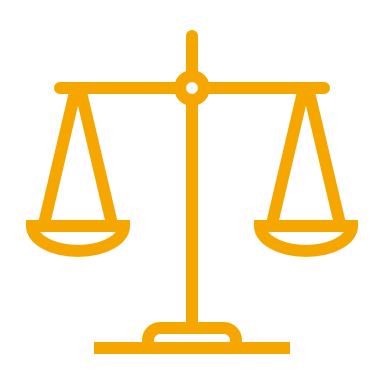 Ergodicity & MC
Every relevant point in the configuration space must be reachable throughout the simulation

Importance sampling still allows the low probability regions to be sampled—all regions in phase space are accessible

MC routines must be tuned (acceptance rates, MC move choice/magnitude, etc.) to ensure the proper ensemble probability distribution
{r}old
{r}new
Detailed Balance
20
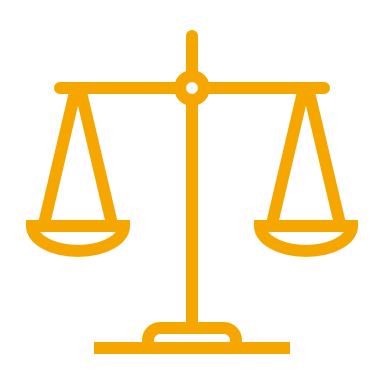 Topic three:What is detailed balance?
a
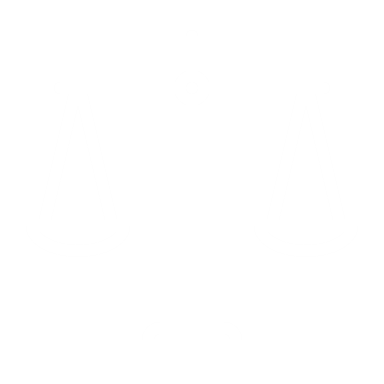 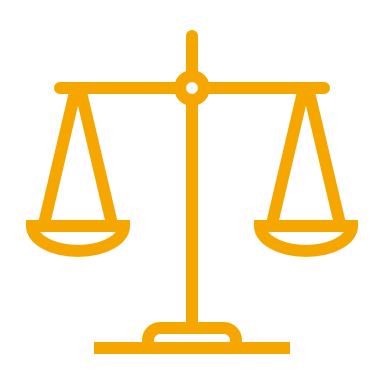 Detailed Balance—Origins
Often called microscopic reversibility
Scheme must sample the system’s phase space and generate configurations distributed according to the ensemble probability distribution
Consider two MC states i & j at equilibrium, separated by a single random displacement or a series of random MC moves

Detailed balance requires that transitions between these two states must occur in a way that maintains the equilibrium ratio:
22
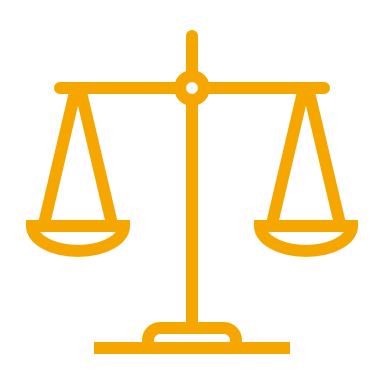 Detailed Balance
Transition probability in the forward (𝜋[{r}i → {r}j]) & reverse (𝜋[{r}j →{r}i]) processes at equilibrium should result in no flow between configurations:


Transition Probability can be further decomposed into the product of the transition matrix & acceptance rates
Relates to probability of generating a random transition that takes the system from {r}i to {r}j
23
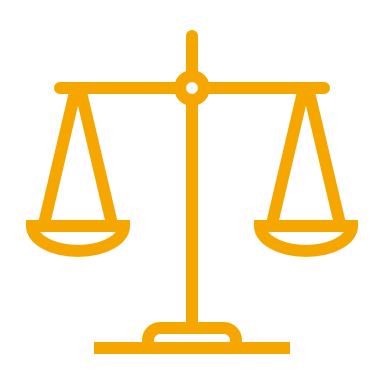 Detailed Balance—Outcomes
Random numbers 𝜁forward that transition 𝑆𝑡𝑎𝑡𝑒({𝑟}𝑖)⇄1…⇄𝑁 𝑆𝑡𝑎𝑡𝑒({𝑟}𝑗) must be as probable as the random numbers 𝜁reverse
Limits choice in the MC schemes (e.g., move choices/magnitude, evolution of routine mid-simulation)
Transitions (single or multi-step) & MC routines must be designed to be equally mobile:
Condition of Microscopic Reversibility                   (or Detailed balance)
24
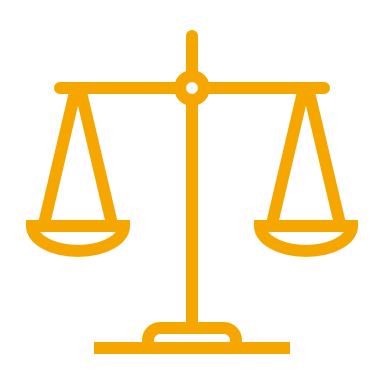 Will it (Detailed) Balance?
Consider the following examples and determine if they obey detailed balance
Molecule A undergoes series of translations & rotations:
{r}old
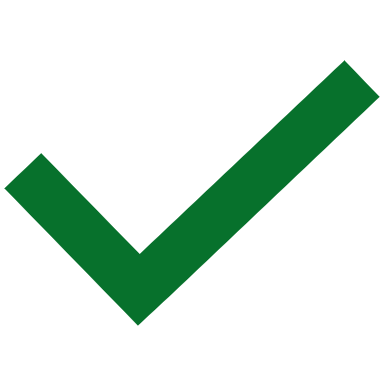 {r}new
25
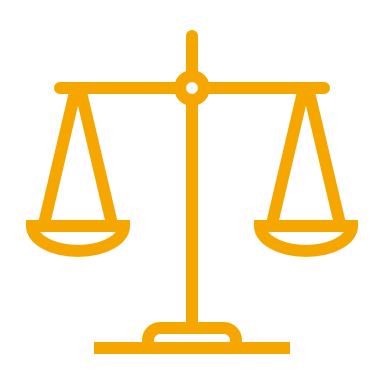 Will it (Detailed) Balance?
Consider the following examples and determine if they obey detailed balance
Molecule B is translated in increments of 0.5 Å, then the translation increments are changed to 0.1 Å
Adjusting the translation and rotation increments breaks detailed balance
{r}old
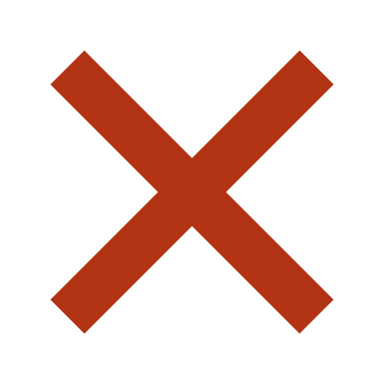 → Δr = 0.5 Å
→ Δr = 0.1 Å
{r}new
26
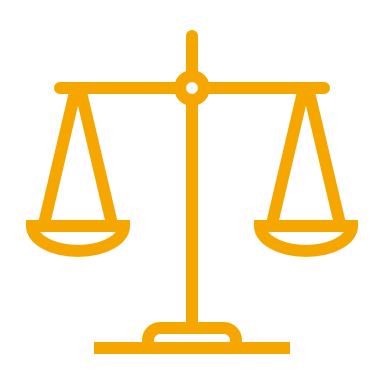 Topic four:Is detailed balance necessary?
a
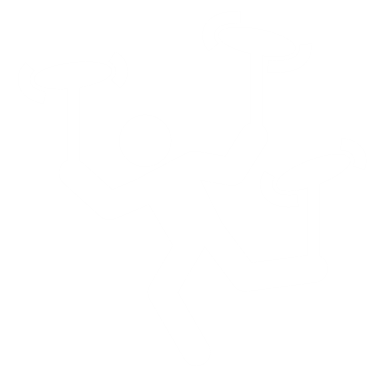 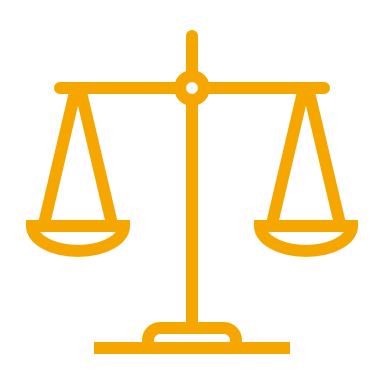 MC without Detailed Balance?
Arguments over how strict MC routines should be on detailed balance
Ergodicity + Detailed Balance ensure that the algorithm correctly samples the desired ensemble probability distribution
Can this still be true with a looser version of these restraints?
System-dependent → can it be more efficient to explore the phase space without detailed balance?
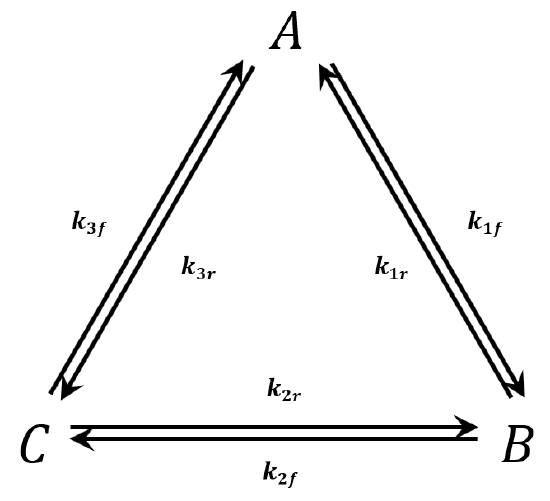 28
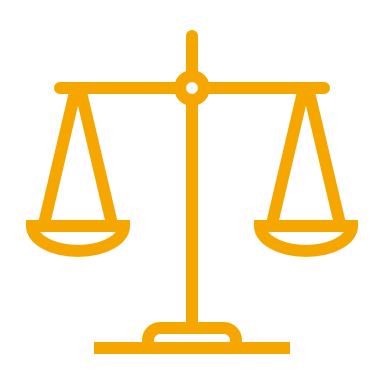 Strict Detailed Balance vs. Balance
Balance is a less strict condition —does not require the MC chain of configurations to converge towards the Boltzmann distribution

Instead, configurations must regularly sample the underlying distribution and leave the Boltzmann distribution invariant

Derivations1 showing that balance is sufficient for several systems—harder to prove that a system follows balance
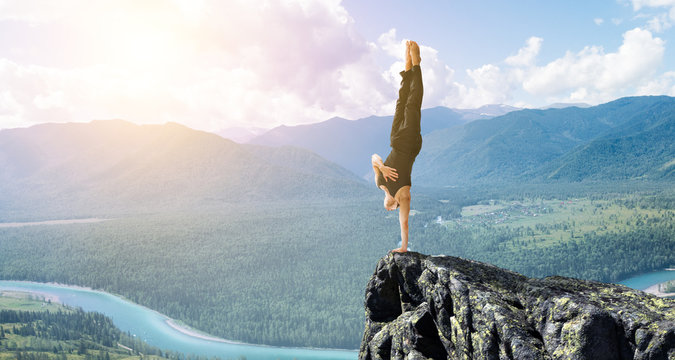 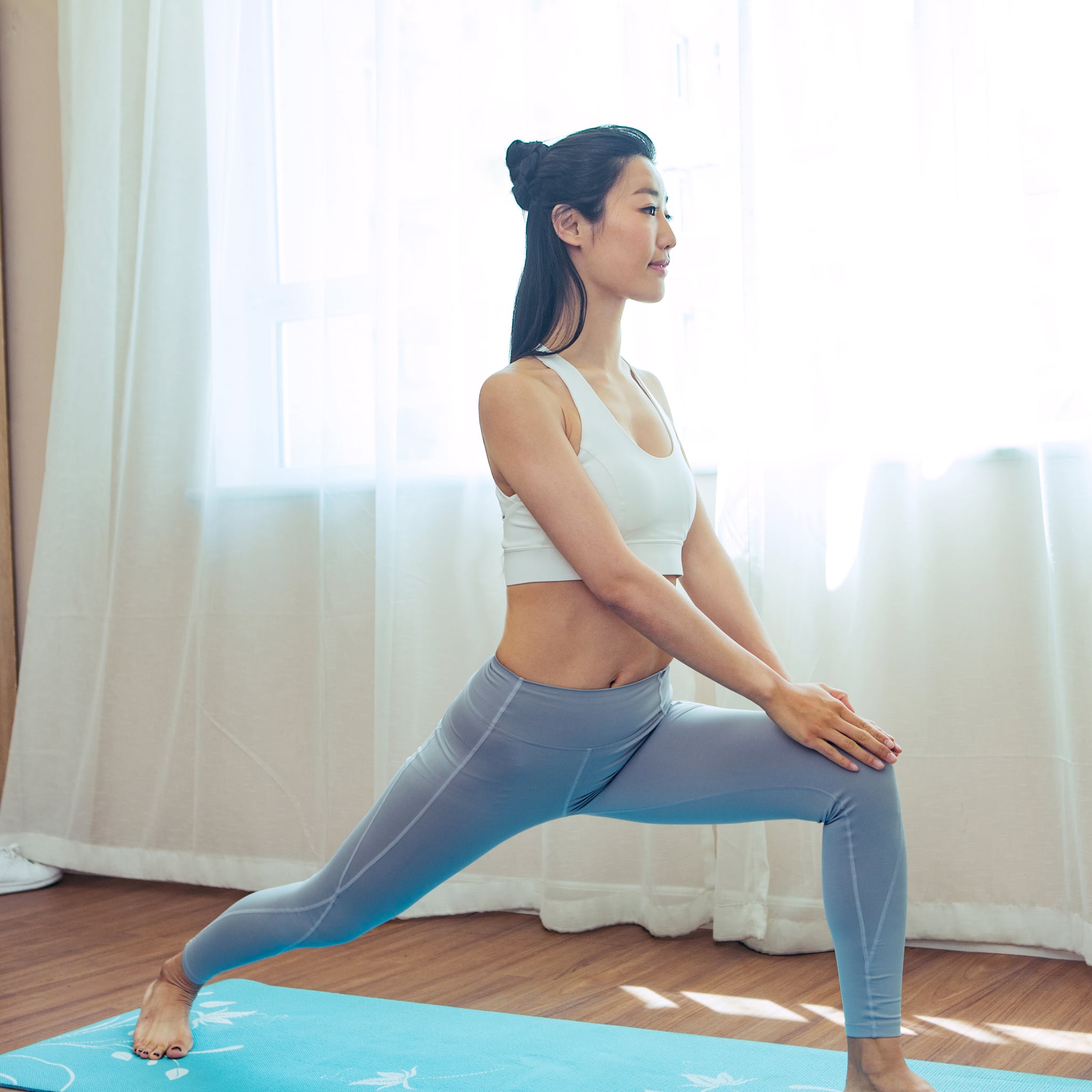 29
[1] Deem, M. W.; Manousiouthakis, V. I. J. Chem. Phys. 110 (6), 1999, 2753-2756
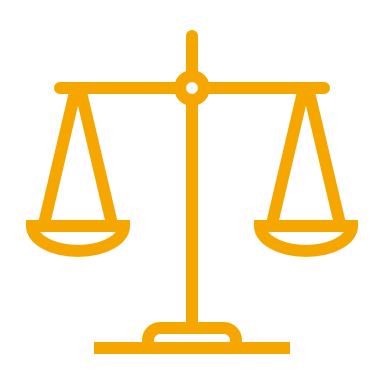 Beyond Detailed Balance—Examples
Non-detailed balanced MC proposed to better model the dynamics of systems where inertia matters
Acceptance probability is altered to maintain inertia
Moves in the undesired direction are reduced as much as possible (while maintaining ergodicity)
Applied to diffusion coefficients in model systems1
Traditional MC sampling inefficient—molecules can alternate between forward/backward translation
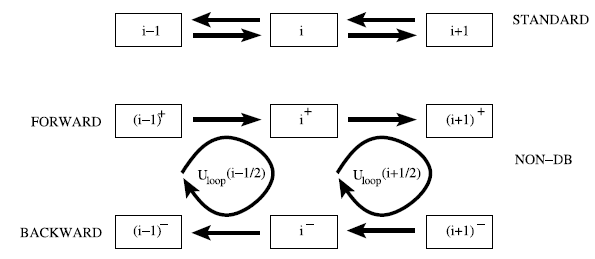 30
[1] Schram, R. D.; Barkema, G. T. Physica A. 418, 2015, 88-93
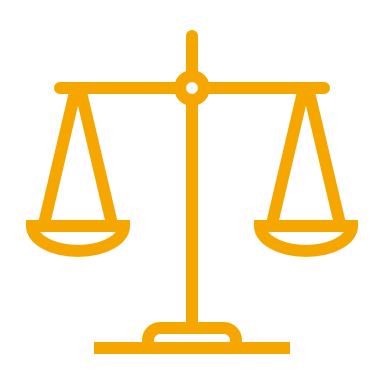 Breaking Detailed Balance
Systems at thermal equilibrium are known to obey detailed balance
Violating detailed balance can lead to more efficient MC routines:
Sequential updating that guarantees a pre-specified sweep of MC moves
Adjusting rejection rate by changing magnitude/probability of moves
And so on
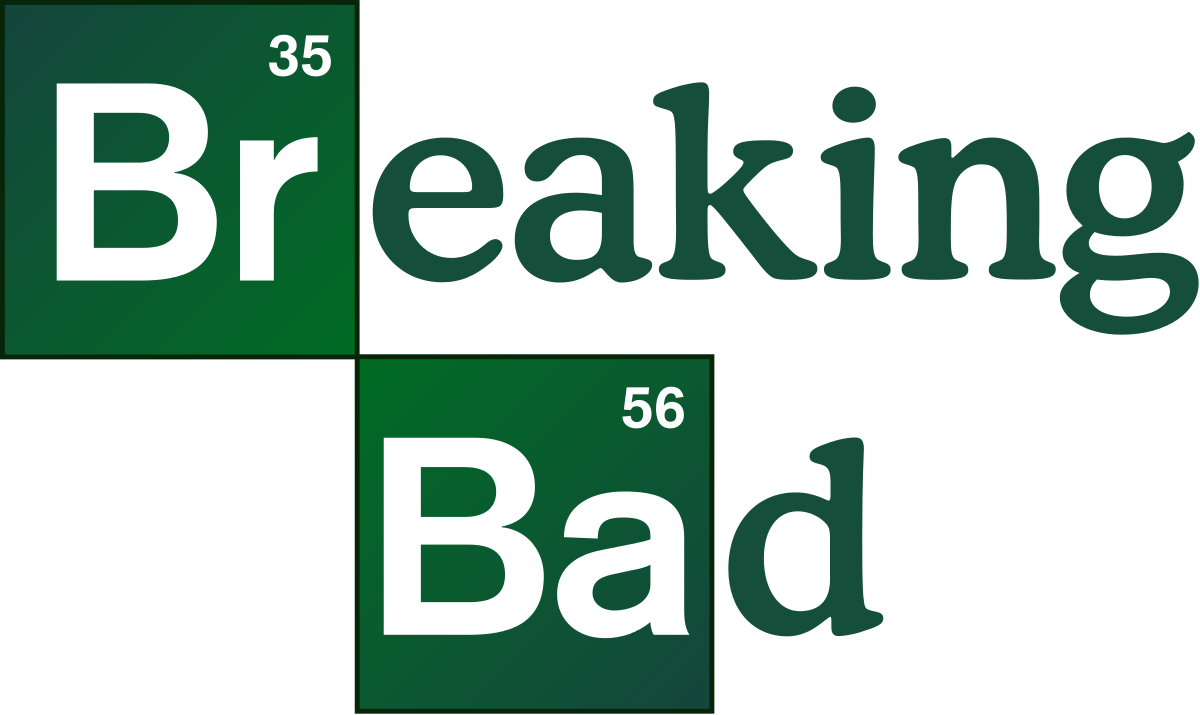 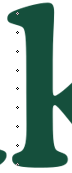 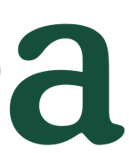 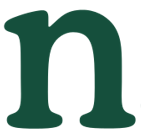 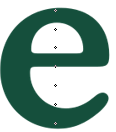 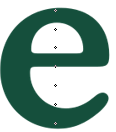 31
Orkoulas, G.; O’Keefe, C.J.; Ren, R. Molecular Physics 105, 2007, 231-238
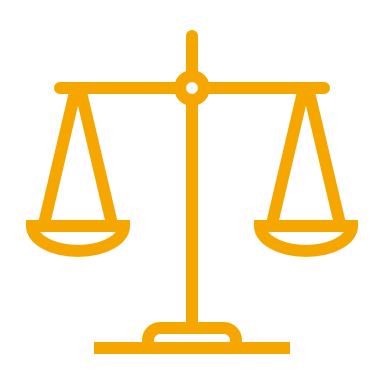 Summary
MC simulations are efficient methods of probing the ensemble probability distribution of macroscopic molecular systems
Ergodicity & Detailed Balance are vital conditions of MC simulations 
Sophisticated MC methods do not necessarily need to obey detailed balance (only balance)
32
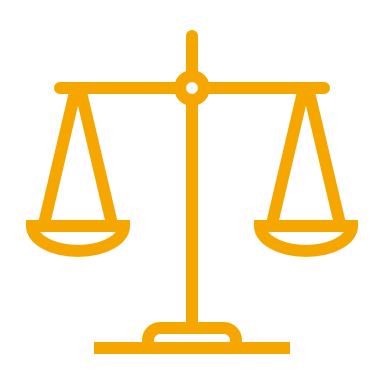 Thank you
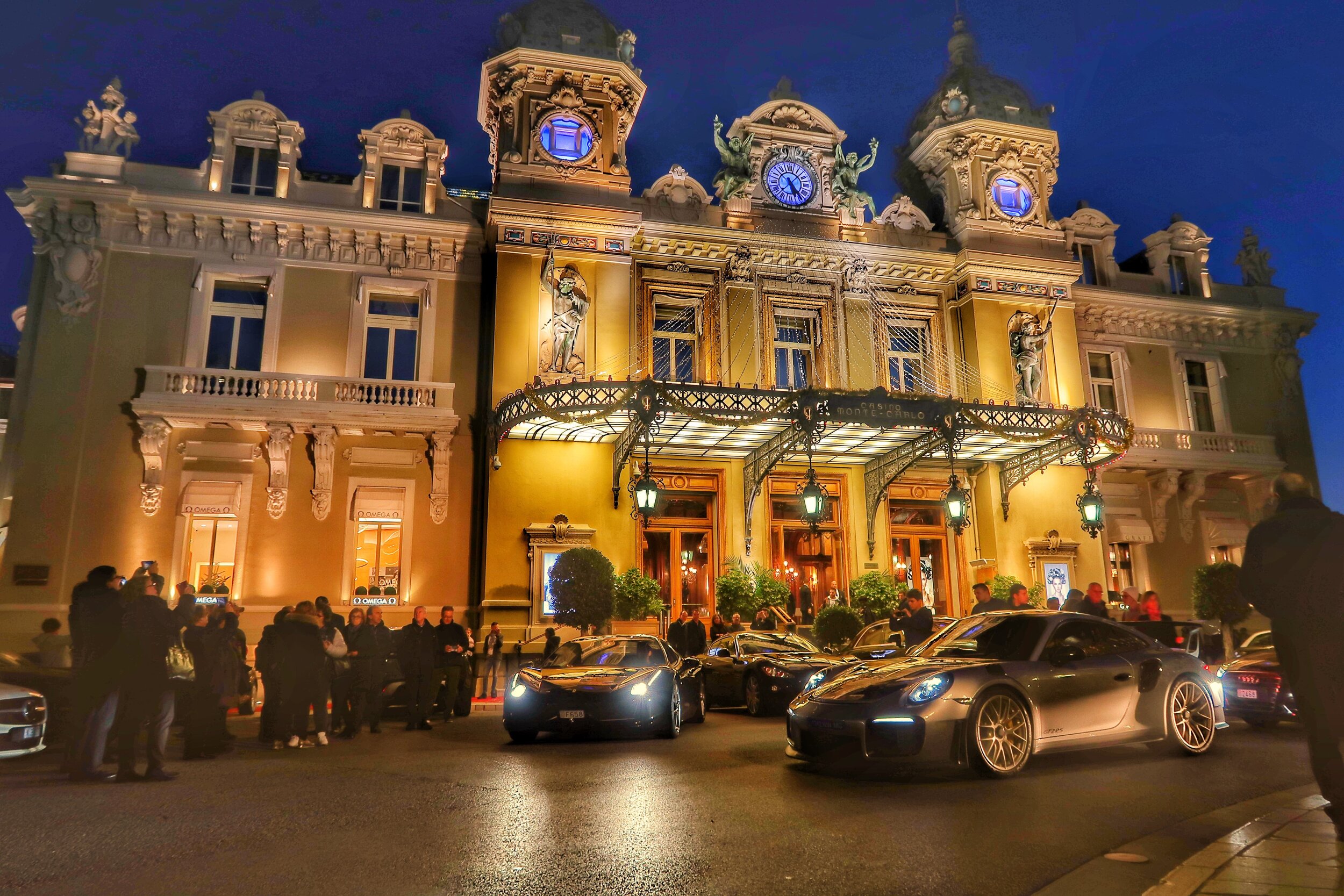 Marco Gibaldi
mgiba006@uottawa.ca
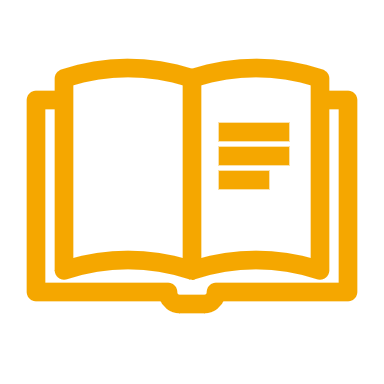 Principally Adapted from:
Alavi, S. Molecular Simulations: Fundamentals and Practice, 1st ed.
33
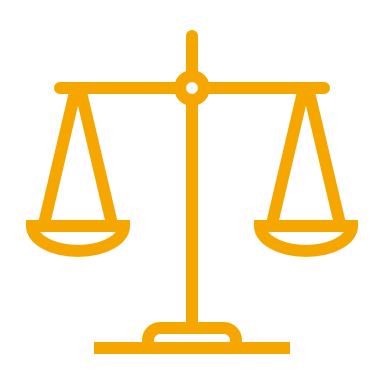 Monte Carlo (MC) Advantages
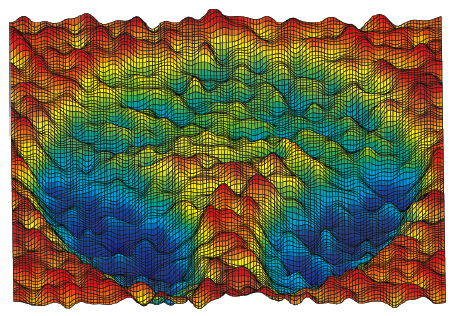 Efficient method for high-dimensional functions
Adapted to study various ensembles without time (or momentum) considerations
Widely applicable (used in science, finance, telecommunication, etc.) & customizable
Grand Canonical
Canonical
No time-dependent properties (e.g., diffusion coefficient, vibrational spectra, etc.)
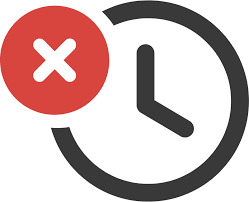 μVT
NVT
gas reservoir
const. T bath
34
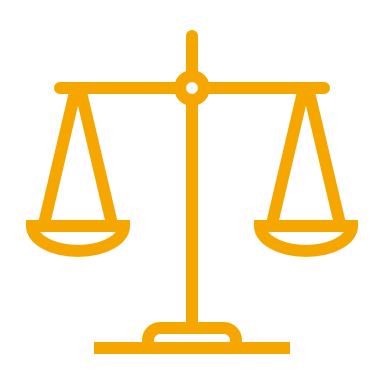 Will it (Detailed) Balance?
Consider the following examples and determine if they obey detailed balance
Molecule C rotates 15° clockwise—continued clockwise rotation is slightly more probable than in the counter-clockwise direction
Adjusting the translation and rotation increments breaks detailed balance
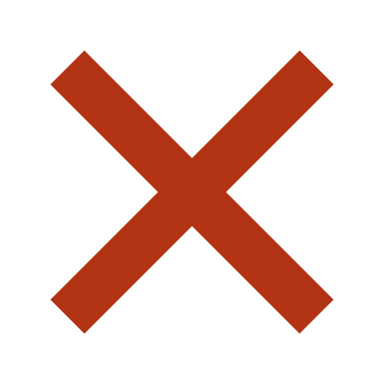 35